Makacs struktúrák : 
a posztkommunista rendszerek fejlődésének egy magyarázata
2
A társadalmi cselekvés szféráinak szétválasztása
Claus Offe a társadalmi cselekvés három fajtájáról:
„[A] politikai tevékenység állami keretek között folyik, jellemzői a legitim fennhatóság megszerzése és használata, elszámoltathatóság, hierarchia, és szabályokhoz kötött hatalom utasítok adására és az erőforrások felhasználására. A természetes, belső mérce a törvényesség.
A piaci tevékenység szerződésen alapuló, akvizíciós érdekeket szolgáló tevékenység, ahol törvények szabályozzák többek közt a tulajdonjogokat és azt, hogy mi az, ami »eladható«, és mi nem. Az általános mérce itt a siker vagy a profit.
[A] közösségi tevékenység egyfajta kölcsönös kötelezettségen alapul, olyan személyek között, akiket identitásuk vagy kulturális hovatartozásuk köt össze, azaz ugyanahhoz a családhoz, vallási közösséghez, lakóhelyhez stb. tartoznak. A közösségi tevékenység mércéje az azonos értékek és erkölcsi normák.”
„A” tézis: A rezsimtípus a társadalmi cselekvés szféráinak szétválasztásától függ
„A” tézis:
a társadalmi cselekvés szférái szétválasztásának szintje egy országban bizonyos rezsimtípusokat lehetségessé tesz, míg másokat kizár;
a szférák szétválasztása a rezsimet benépesítő aktorok normáinak képében jelenik meg;
azok a rezsimek fenntarthatók, amelyek a szétválasztás ugyanazon szintjét feltételezik, mint az aktoraik / azok a rezsimek, amelyek az aktoraikétól eltérő szétválasztási szintet feltételeznek, fenntarthatatlanok;
ha fenntarthatatlan rezsim jön létre valahol, akkor az (a) vagy gyenge lesz, és hajlamos arra, hogy egy fenntarthatóbb forma felé degenerálódjon, vagy (b) specifikus (hatékony) intézményeket kell életre hívni a degenerálódás elkerülése érdekében.
„B” tézis: A szférák szétválasztása civilizációs határokat követett
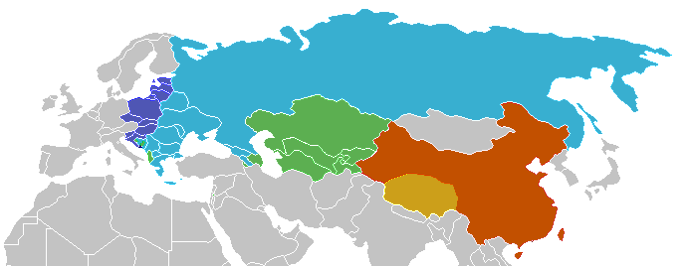 Nyugati keresztényég
Ortodox kereszténység
Iszlám
Buddhizmus
Kínai
az általunk vizsgált posztkommunista régión kívül
(Huntington, 2006 alapján)
Huntington a nyugati civilizációról
A klasszikus örökség: „a Nyugat sokat örökölt a korábbi civilizációktól, […] örökségeként említendő a görög filozófia és racionalizmus, a római jog, a latin nyelv és a keresztény vallás”;
Katolicizmus és protestantizmus: „ a nyugati civilizáció történelmileg legfontosabb vonása. […] A reformáció és az ellenreformáció, valamint a nyugati kereszténység kettéválása a protestáns északra és a katolikus délre – ami teljesen hiányzik a keleti ortodoxiából […] – szintén a nyugati történelem megkülönböztető jegyei közé tartozik”;
A spirituális és a világi tekintély különválasztása: „[a] nyugati történelem folyamán először az egyház, később pedig az egyházak az államtól függetlenül léteztek. […] A tekintélyek ilyetén különválasztása jelentős mértékben hozzájárul a szabadságeszme nyugati fejlődéséhez”;
Jogrend: „római örökség [a] jog uralmának hagyománya[, mely megvetette] az alkotmányosság elvének és az emberi jogok védelmének alapját, beleértve a tulajdonjogot, szemben az önkényes hatalomgyakorlással”;
Társadalmi pluralizmus: „a nyugati társadalom mindig is erősen pluralisztikus volt. […] Az egyesülési pluralizmust kiegészítette az osztálypluralizmus. A nyugat-európai társadalmak többségében létezett egy viszonylag erős és autonóm arisztokrácia, tekintélyes parasztság, és egy kicsi, ám szintén tekintéllyel bíró kereskedő osztály. A feudális arisztokrácia ereje különösen nagy szerepet játszott akkor, amikor korlátozta az abszolutizmus befolyását és elterjedését az európai nemzetek többségénél. Ez […] éles ellentétben áll […] a központosított bürokratikus birodalmak erejével, [mely] Oroszországot, a török fennhatóság alá tartozó területeket és más, nem nyugati társadalmakat [jellemzett]”;
Képviseleti testületek: „ [a] társadalmi pluralizmus révén hamar kialakultak a rendek, a parlamentek és más intézmények az arisztokrácia, a papság, a kereskedők és más csoportok érdekeinek képviseletére”;
Individualizmus: „a 14-15. században alakult ki, és az egyén szabad választásának elfogadása […] a 17. századra az egész Nyugaton uralkodóvá vált. Megfogalmazódtak – ha egyetemesen nem is nyertek elfogadást – a minden egyén számára egyenlő jogok, vagyis az az elgondolás, hogy »Anglia legszegényebb emberének éppúgy van joga élni, mint a legvagyonosabbnak«”.
John Madeley: a nyugati kereszténység és a keleti ortodoxia összehasonlítása
„A nyugati kettőségben mindig is az Isten és a császár, az egyház és az állam, a spirituális tekintély és a világi tekintély kettőssége érvényesült. […] Az iszlámban az isten a császár; Kínában és Japánban a császár isten; az ortodoxoknál isten a császár alárendelt társa.”
„B” tézis: A szférák szétválasztása civilizációs határokat követett
„B” tézis:
a prekommunista időkben a társadalmi cselekvés szféráinak szétválasztása civilizációs határokat követett;
azokban az országokban mutatható ki a legnagyobb mértékű szétválasztás, amelyek a nyugati kereszténységhez tartoztak, náluk kevésbé a keleti ortodox, a legkevésbé pedig az iszlám és kínai civilizációkban;
a szétválasztás hiánya egy sor, egymással kölcsönhatásban lévő jelenségben öltött testet, amelyek különböző erővel voltak jelen a különféle civilizációkban.
A makacs struktúrák prekommunista formája
A társadalmi cselekvés szférái szétválásának kezdetlegessége vagy hiánya
Fő ok
Hagyományos (feudális) hálózatok
A hatalom és tulajdon összejátszása
Társadalmi struktúrák
Patronalizmus
Patrimonializmus
Uralmi struktúrák
A makacs struktúrák kommunista formája
Marxista-leninista ideológia vezérelte pártállam
Fő ok
Formális (bürokratikus) hálók
A termelőeszközök állami tulajdonának monopóliuma
Társadalmi struktúrák
Nómenklatúra (bürokratikus patronális háló)
A társadalom pártbirtokként való kezelése
Uralmi struktúrák
„C” tézis: A kommunista diktatúrák megállították és visszafordították a szférák szétválását
„C” tézis:
a kommunista időkben különböző civilizációjú országok kerültek a diktatúra „politikai fedője” alá;
ez megállította ezeknek az országoknak a társadalmi fejlődését;
a kommunista rendszer egy sor saját, egymással kölcsönös kapcsolatban lévő jelenséget is magával hozott, amik a társadalmi cselekvés szférainak összeolvadását képviselték s ezzel tovább erősítették a már korábban meglévő szétválasztási (pontosabban szét nem választási) rendet;
míg a különböző civilizációkban kialakulhattak a kommunizmusnak különböző formái, az egypártrendszer és az állami tulajdon monopóliuma hasonló társadalmi jelenségeket váltott ki s bizonyos mértékig homogenizálta is ezeket az országokat.
Henry Hale: A patronalisztikus örökség a kommunista uralom végén
Forrás: Henry E. Hale, Patronal Politics – Eurasian Regime Dynamics in Comparative Perspective, Cambridge University Press, 2015, 60. oldal
„D” tézis: a demokratizálódás nem változtatta meg a szférák szétválasztottságát
„D” tézis:
a posztkommunista időkben a rendszerváltások elhozták a formális intézményi rendszer átalakulását, de nem hozták el az aktorok informális felfogásának változását a társadalmi cselevés szféráinak szétválasztásáról;
a liberális demokrácia csak azokban az országokban jöhetett létre, ahol az aktorok informális felfogása a szférák szétválasztása volt („A” tézis);
minél több elválasztatlan szférát termelt ki a civilizációs hovatartozás („B” tézis”) és a kommunista rezsim hatása („C” tézis) az aktorok szintjén, annál patronálisabb rezsimek jött létre;
az, hogy a rezsim demokratikus/többpiramisos vagy autokratikus/egypiramisos lett-e, az főleg két tényezőtől függött: (1) az elnöki rendszer hiányától és az arányos választási rendszer jelenlététől, valamint (2) a nyugati kötődéstől és befolyástól.
A társadalmi cselekvés szféráinak szétválasztatlansága (demokratikus környezetben)
A makacs struktúrák posztkommunista formája
Fő ok
Társadalmi struktúrák
Uralmi struktúrák
Rendszersze-rű torzulás
Hatalom&tulajdon
Informális hálók
Fogadott politikai családok (informális patronális hálók)
Patrimonializáció
A korrupció központosított/monopolizált formái
A World Values Survey kulturális térképe (1996)
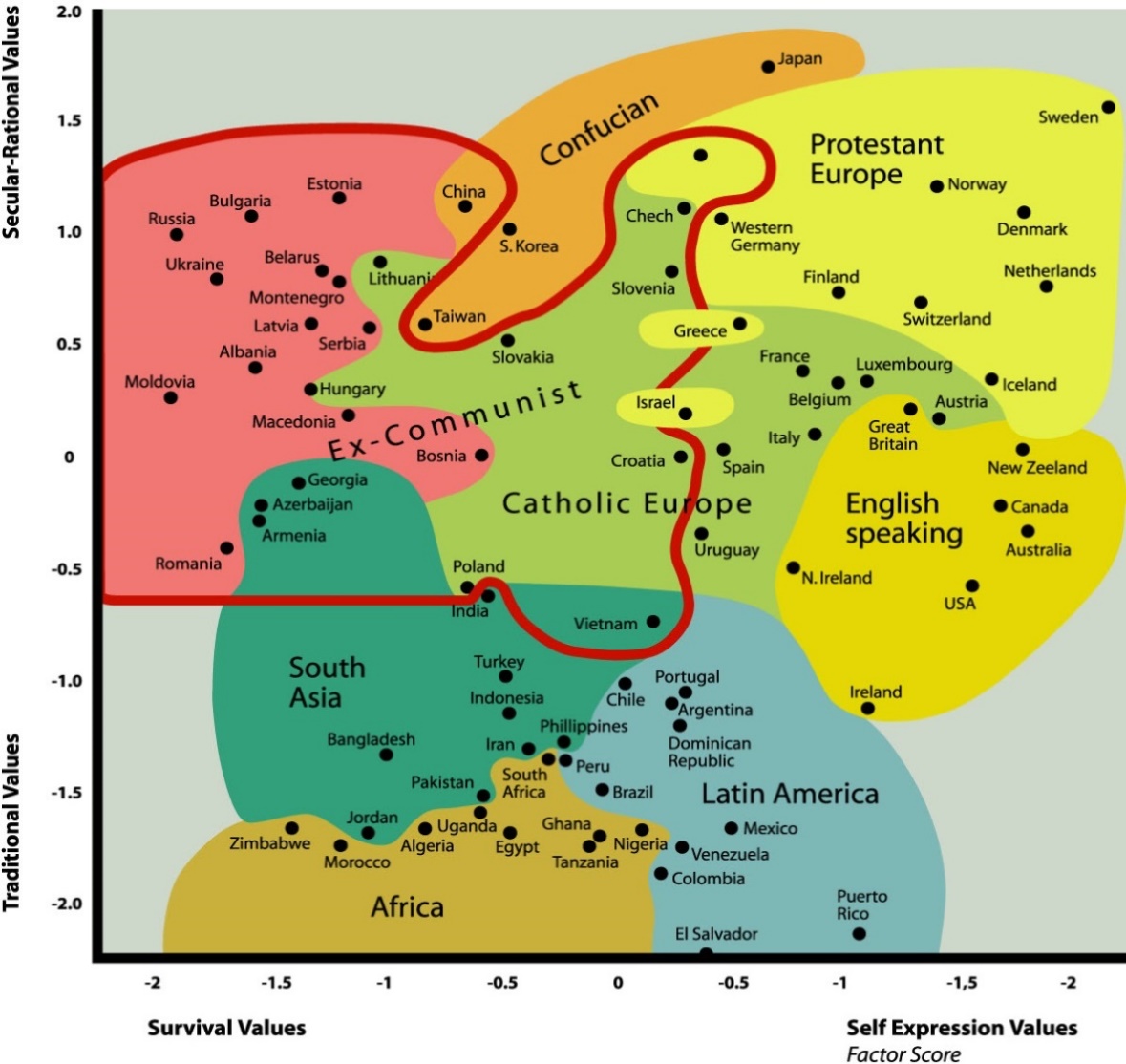 a „hagyományos értékek” a vallást, az apa-gyermek viszonyt, a tekintéllyel szembeni engedelmességet és a tradicionális családi értékeket hangsúlyozzák;
a „világi-racionális értékek” kevesebb hangsúlyt fektetnek a vallásra, a hagyományos családra és a tekintélyre;
az „önkifejezési értékek” magas helyet adnak a környezetvédelemnek, a toleranciának, és növekszik a gazdasági és politikai döntéshozatali folyamatban való részvétel igénye;
a „túlélési értékek” a gazdasági és fizikai biztonságra helyezik a hangsúlyt.
Kornai János: Az ideáltipikus demokrácia, autokrácia és diktatúra elsődleges vonásai
Kornai János: Eurázsia posztkommunista országai a politikai intézményrendszerek szerint
A posztkommunista rezsimek fogalmi tere(egyesítve a politikai, gazdasági és szociológiai dimenziókat)
Észtország
Lengyelország
Kína
Románia
Grúzia
Észak-Macedónia
Ukrajna
Kazahsztán
Magyarország
Oroszország
Csehország
Moldova
(2021-es állapot.)
Köszönöm a figyelmet!
Kérdés?
Katzenstein rekonstrukciója
Számos kritika és a civilizációs elemzés irodalma alapján Katzenstein védhetőbb formában rekonstruálta Huntington megközelítését:
széleskörű konszenzus van Huntingtonnak afelől a tézise felől, hogy a civilizációk „plurálisak” (azaz többes számúak, több van belőlük a világon), de a civilizációk ugyanakkor „pluralisztikusak” is (nem homogének és egyirányúak)
egy civilizáció országait mégis összehozza két tényező „az »egység a sokféleségben« jelszava alatt”:
az elitek szintjén: sajátos típusú interakciók, aláhúzva a civilizációs aktorok (államok, politikai egységek és birodalmak) szerepét, illetve a csendes terjesztés, a társadalmi emuláció, az önérvényesítés és a nyílt export technikáit;
a nép szintjén: a teremtett civilizációs önazonosság, amely „a valóságnak egy biztosnak elfogadott tudata, amely segít megkülönböztetni az ént a másiktól, és a rosszat a jótól”.
civilizációk léteznek, és „bizonyos konkrét körülmények között […] politikai koalíciók és szellemi irányzatok teremthetnek alapvető, mélyen fekvő civilizációs kategóriákat, amelyeket egységesnek hisznek, és esetleg még azt is elhitetik róluk, hogy cselekvőképesek”
A csúcspatrónus formális pozíciója, a döntéshozó „testület” és a patronális hálózatok típusa Oroszországban
Kornai János: A demokrácia, autokrácia és diktatúra másodlagos vonásai
Henry Hale: Formális alkotmányok és patronalizmus a posztkommunista országokban az 1990-es évek közepe óta
* Közvetlen elnökválasztásos országok
Forrás: Henry E. Hale, Patronal Politics (459. oldal) módosítva, frissítve.